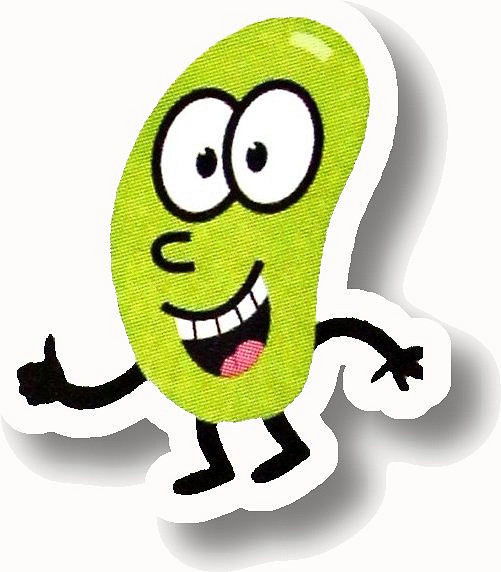 Pokusrastagraha
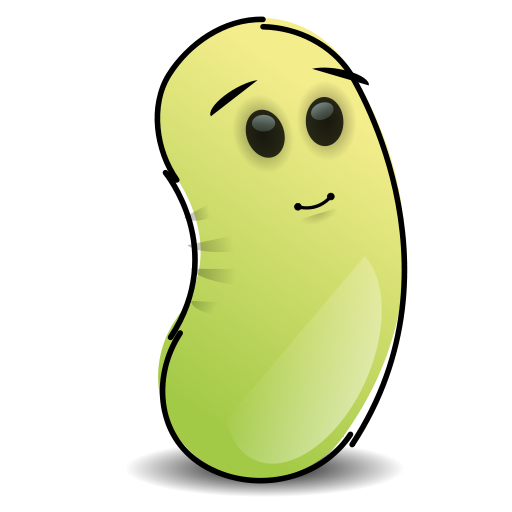 Borna Blagus, 5.a
Grah polako počinje rasti.
Grah je nabubrio u vodi, pa sam ga zatim posadio.
Uz redovito zaljevanje, nakon 5 dana, grah je izrastao u pravu biljku sa stabljikom, listovima, kasnije i plodom.
Pozdrav! 
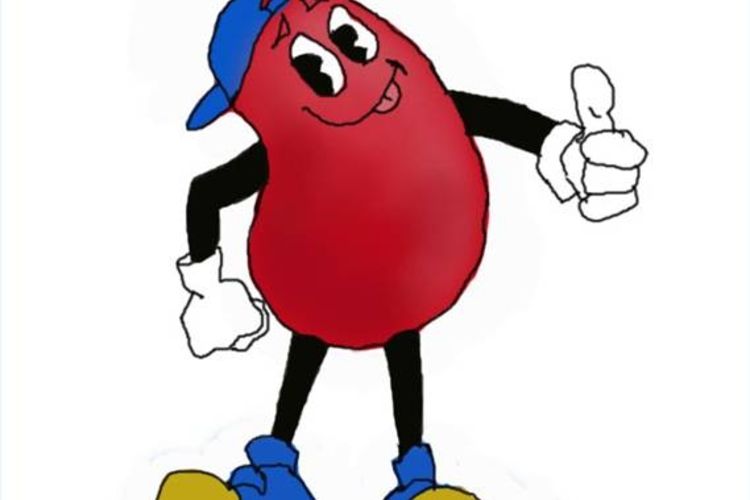